College and Career ReadinessThe Economics of CollegePresented by Susanna McConnellOctober 19, 2021Susanna.Pierce.McConnell@gmail.com
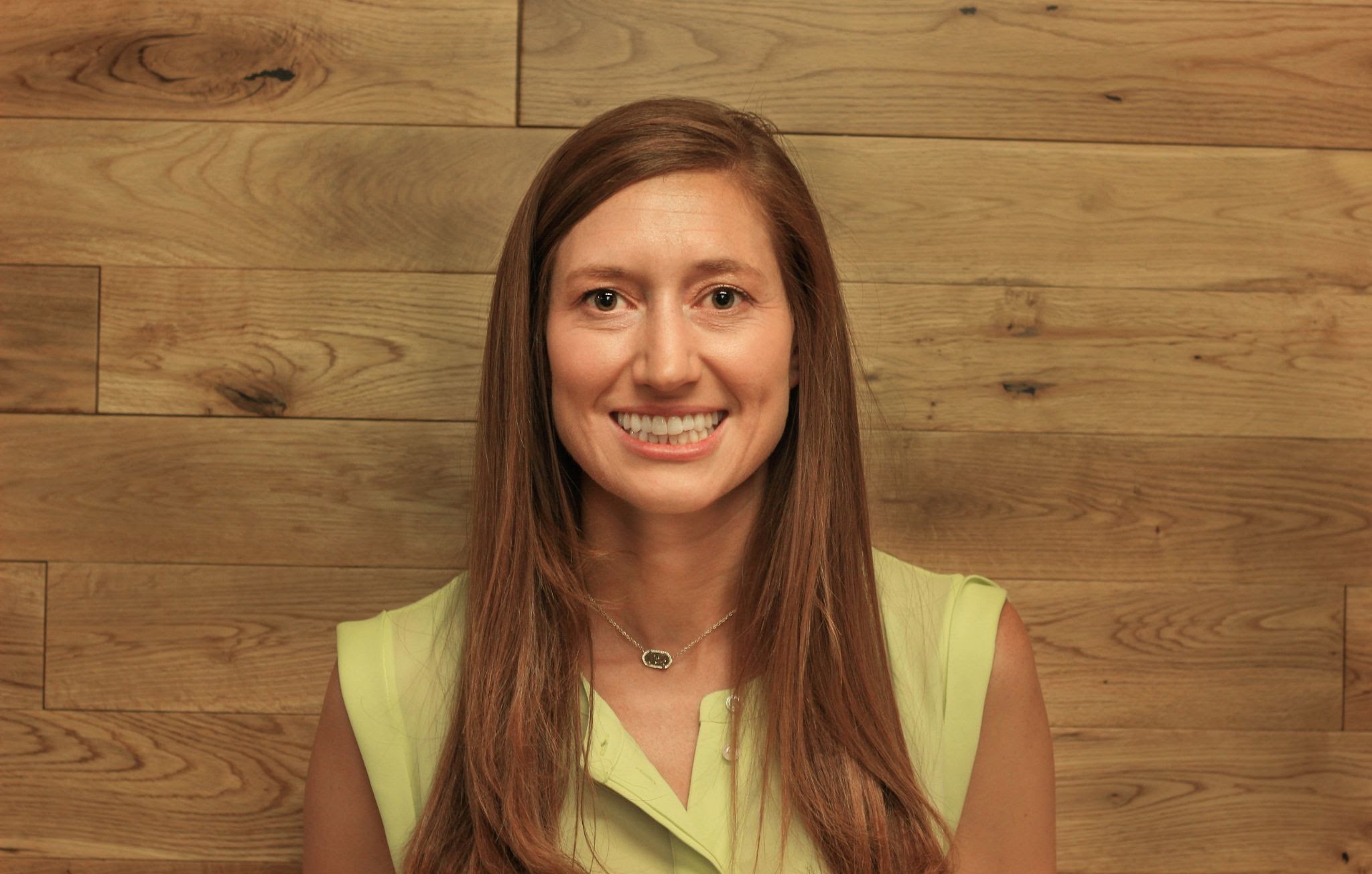 EconEdLink Membership
You can now access CEE’s professional development webinars directly on EconEdLink.org! To receive these new professional development benefits, become an EconEdLink member. As a member, you will now be able to: 

Automatically receive a professional development certificate via e-mail within 24 hours after viewing any webinar for a minimum of 45 minutes
Register for upcoming webinars with a simple one-click process 
Easily download presentations, lesson plan materials and activities for each webinar 
Search and view all webinars at your convenience 
Save webinars to your EconEdLink dashboard for easy access to the event

You may access our new Professional Development page here
Professional Development Certificate
To earn your professional development certificate for this webinar, you must:

Watch a minimum of 45-minutes and you will automatically receive a professional development certificate via e-mail within 24 hours.

Accessing resources: 

You can now easily download presentations, lesson plan materials, and activities for each webinar from EconEdLink.org/professional-development/
Agenda
Who are you? College Roundup 🎓
College Activities
Warm Ups
Student Research
Digital Discussions
Alumni Panel
Reflection
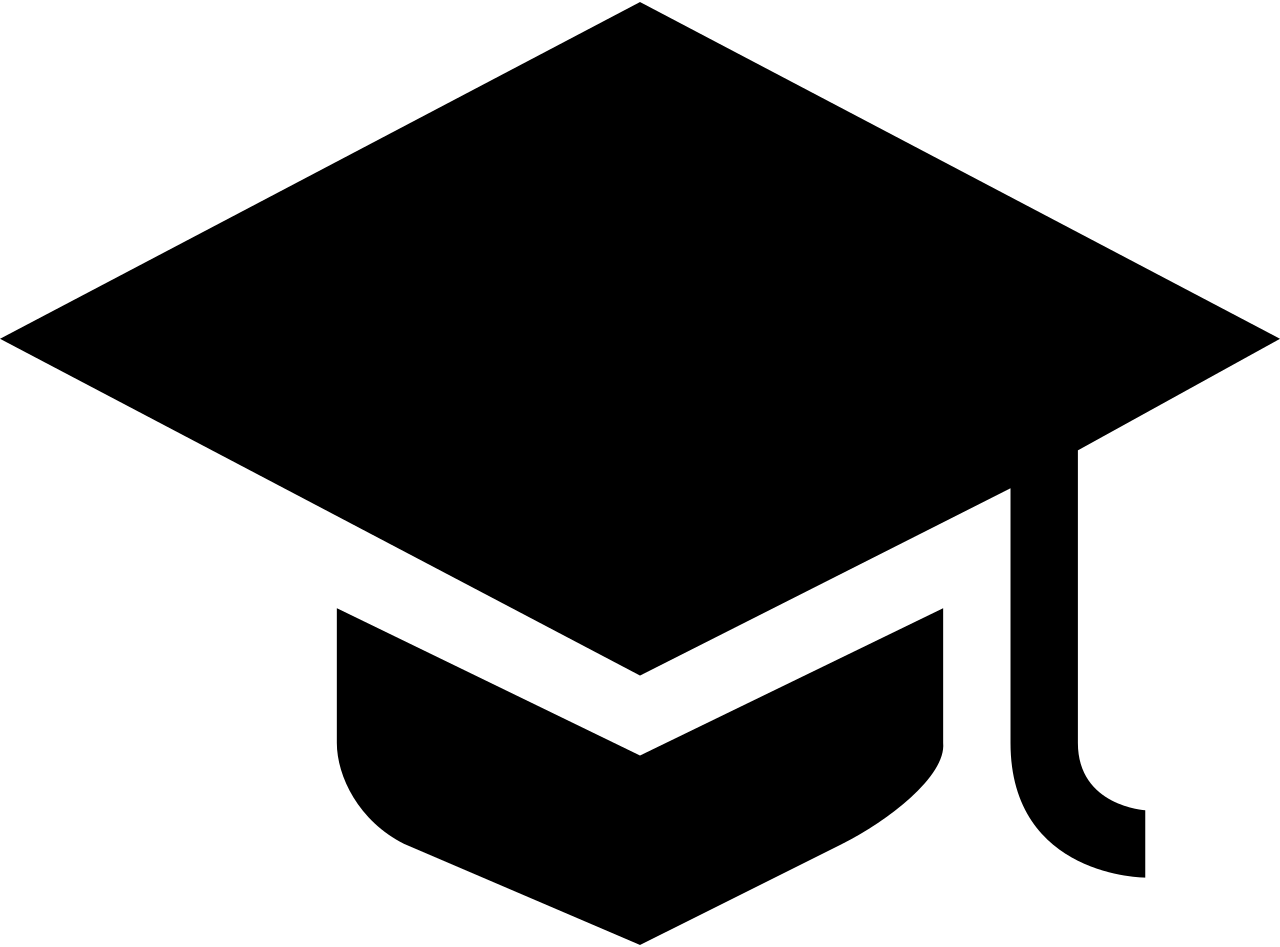 National Standards
Standard 2: 
Effective decision making requires comparing the additional costs of alternatives with the additional benefits. Many choices involve doing a little more or a little less of something: few choices are “all or nothing” decisions.
AP Standards
Big Idea 2: 
There are trade-offs associated with any decision. Making optimal decisions requires evaluating the additional costs and benefits of possible actions.
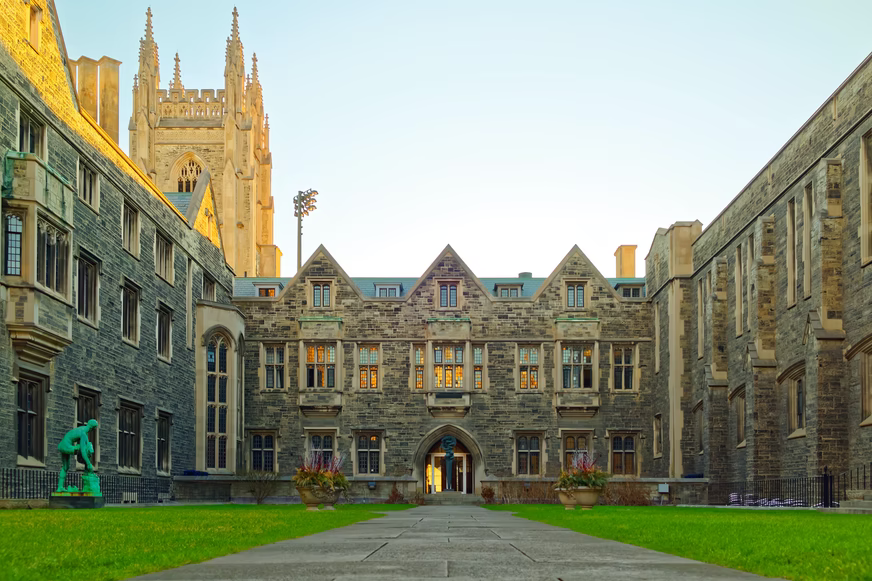 Let’s connect!
What college(s) did you attend?
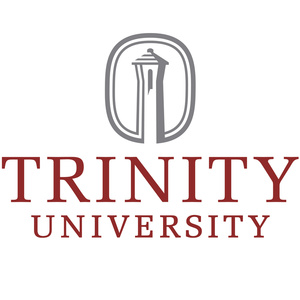 Add your response in the Chat box!
Objectives
Participants will:
discover economic terminology associated with college decision-making.
learn strategies to facilitate student thinking and discussions about college decisions.
connect with relevant media associated with college. 
reflect on the implementation into their own classroom.
Part 1: Warm Ups
How can you engage students when introducing college decision-making?
Content Connections and Pre-Thinking Activities
Background Content
Economics 

Scarcity

Trade-offs

Opportunity Costs
Marginal Analysis

Incentives
Quizlet
What current event connects to college decision-making?
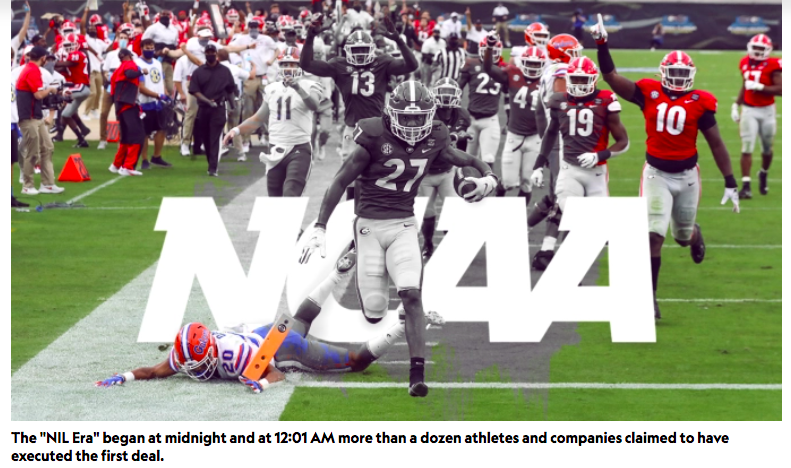 Name, Image, and Likeness
College athletes can now acquire endorsements and sponsorships while playing athletics.
Warm Up #1: NIL Video
What, So What, Now What
What interesting facts did you hear in the video?

So what do you think about college athletes getting paid?

Now what do you think might be the short and long term impacts of this decision?
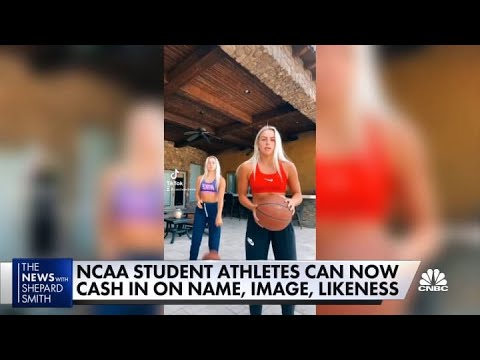 Warm Up #2 Poll: College athletes should be able to get paid.
1- Strongly Agree, 2- Agree, 3- Disagree, 4- Strongly Disagree
Sample Student Responses
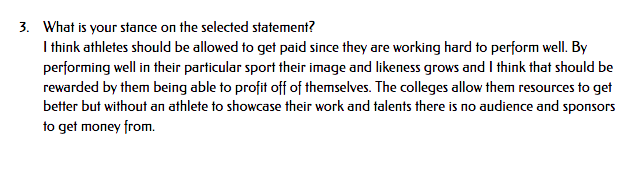 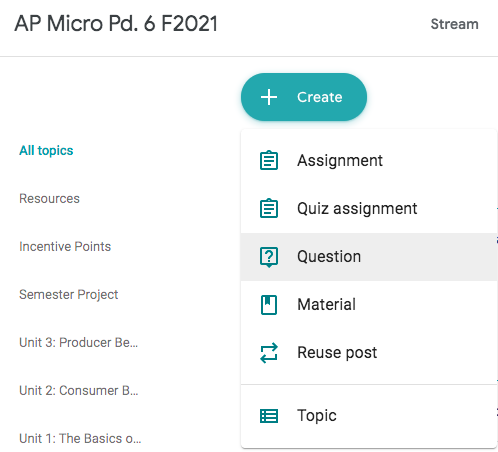 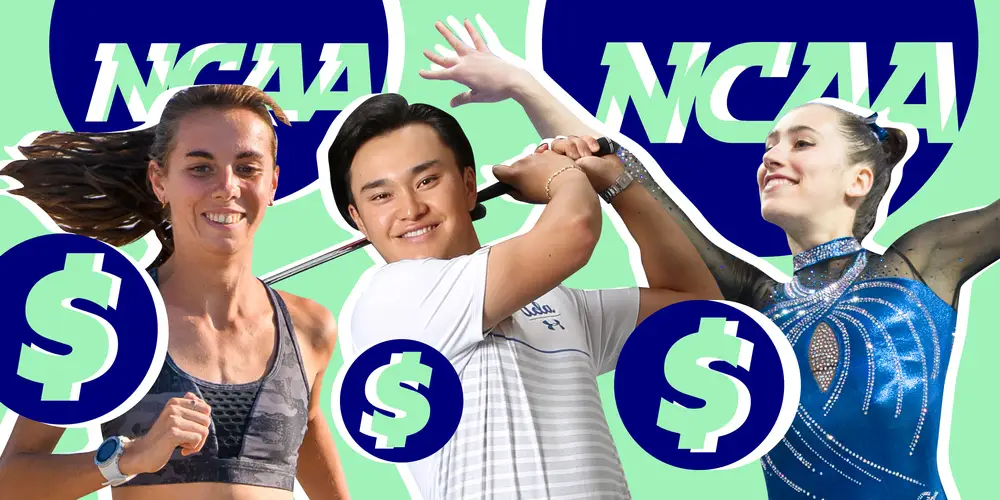 Google Classroom Question
Name, Image, and Likeness
Warm Up #3: How might NIL deals change high school student actions today?
Part 2: Student College Research
How can you teach marginal analysis with college decision-making?
Class Research or Homework Extensions
Background Information
Students select their top 3 colleges, and analyze the potential benefits and costs of each option.

College Insight     Cappex       Chegg
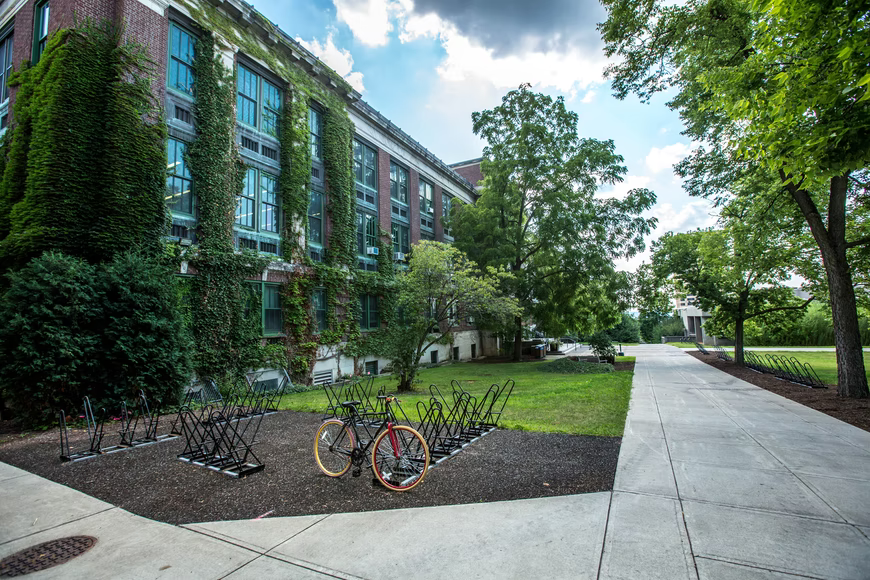 Marginal Analysis of Colleges Assignment
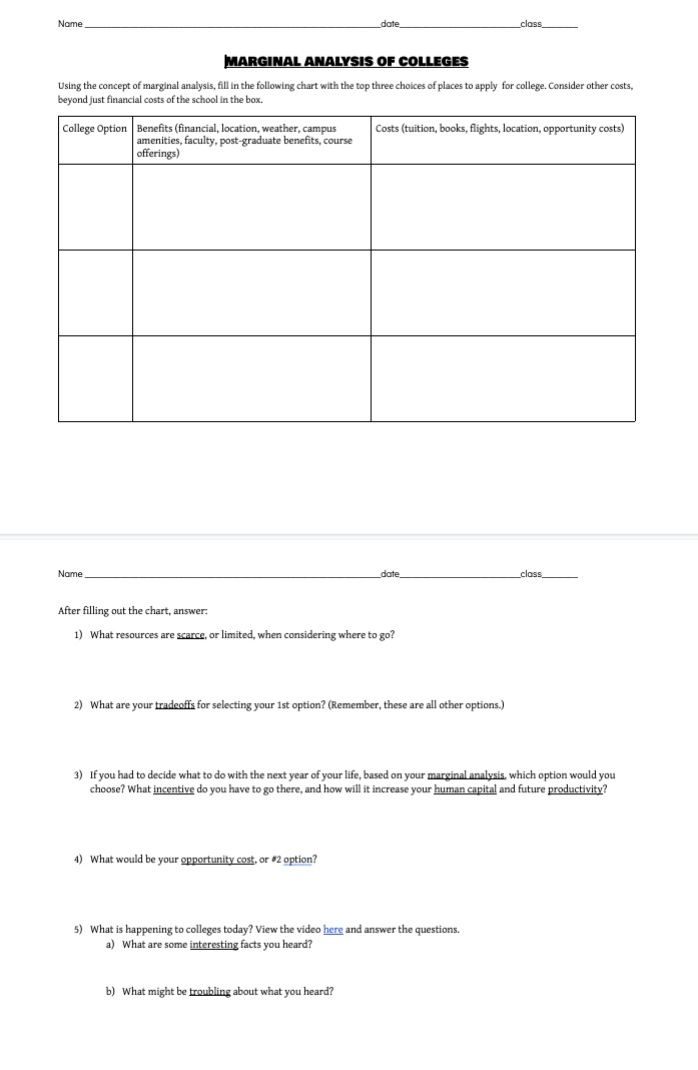 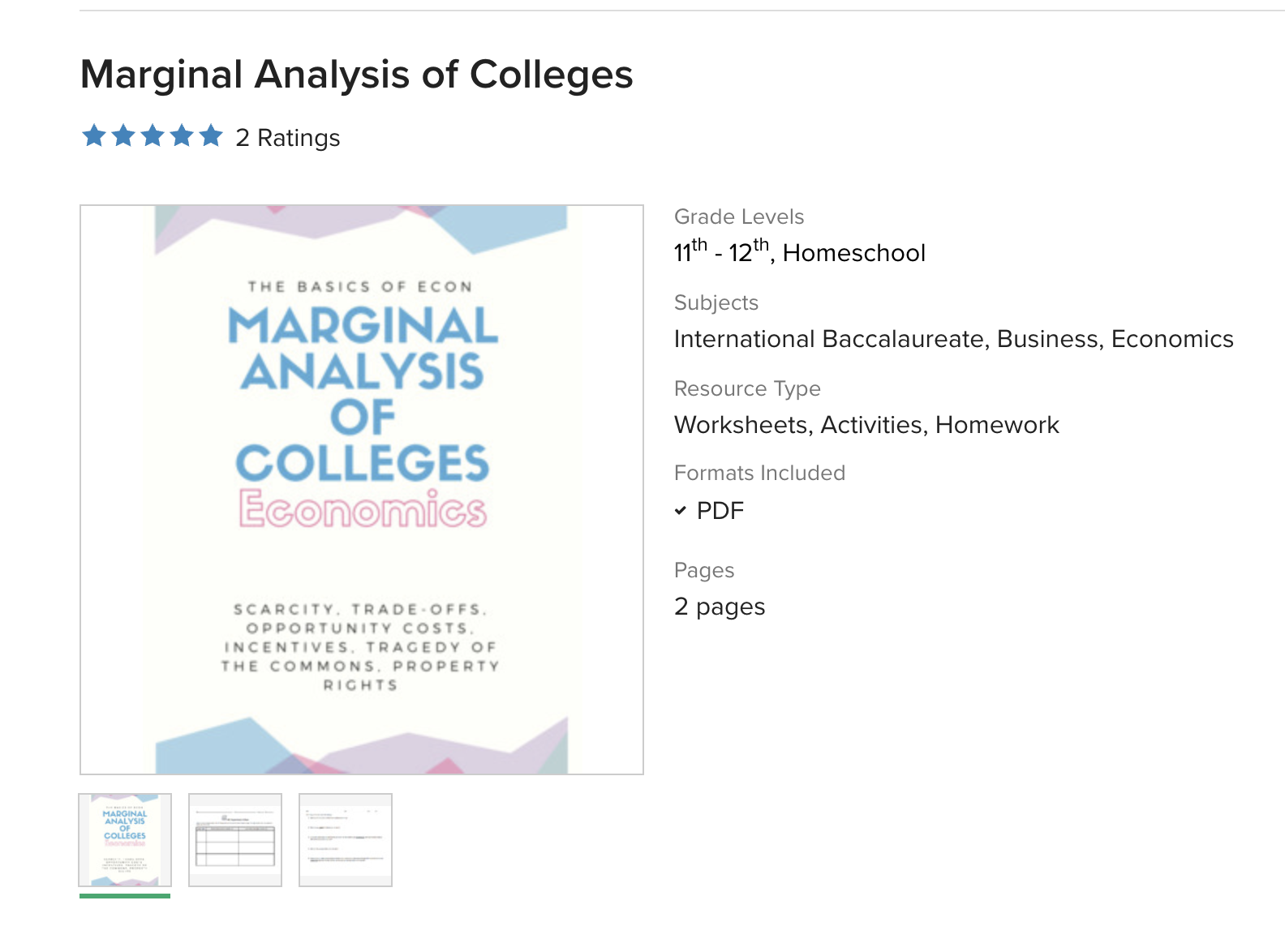 Activity Explained
Select 3 colleges.
Compile the benefits of each.
financial, location, weather, faculty, post-career options
Compile the costs of each.
tuition, books, flights
opportunity costs
Decide which option yields the largest net benefit.
Student Example
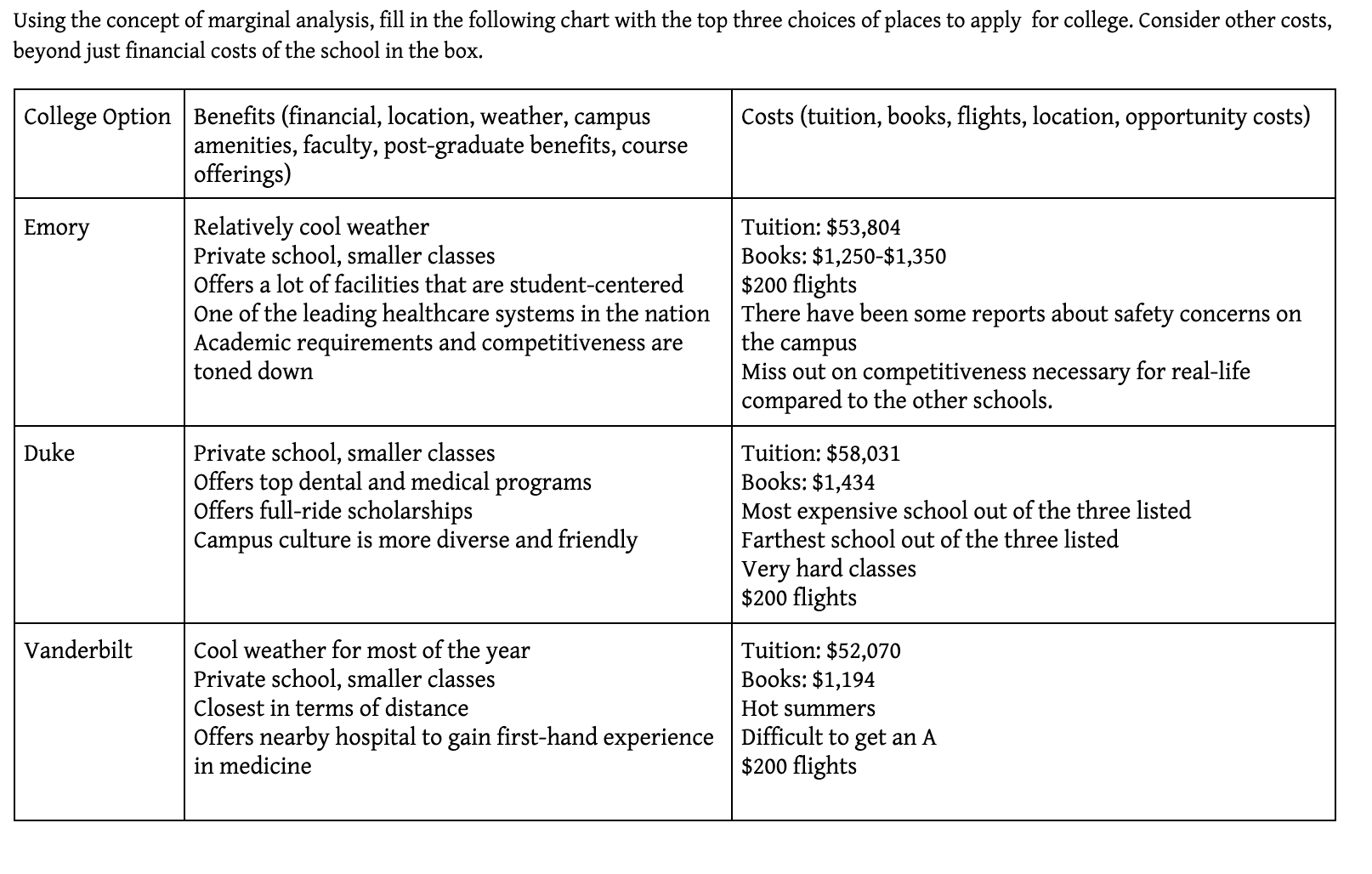 Student Example
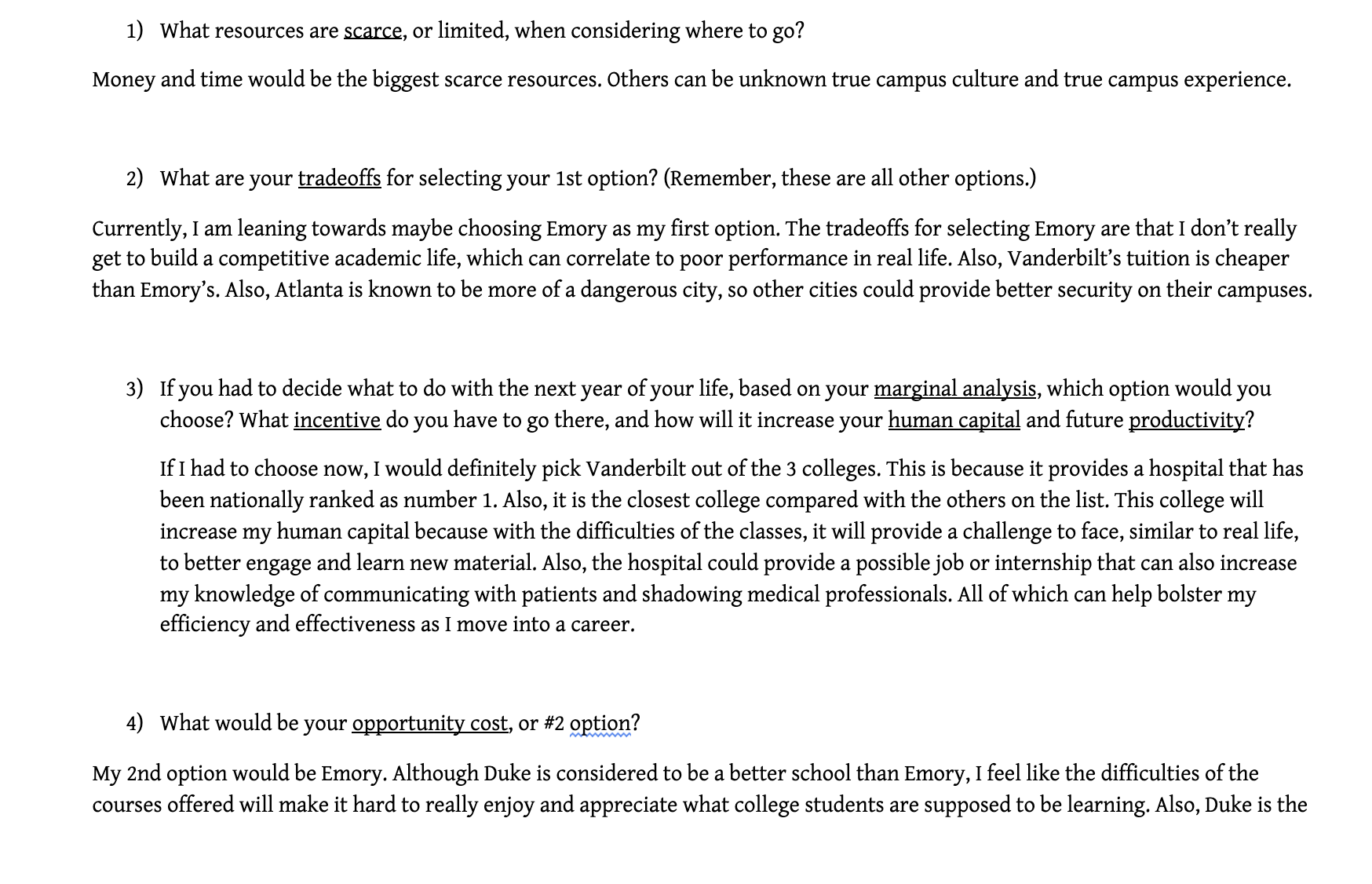 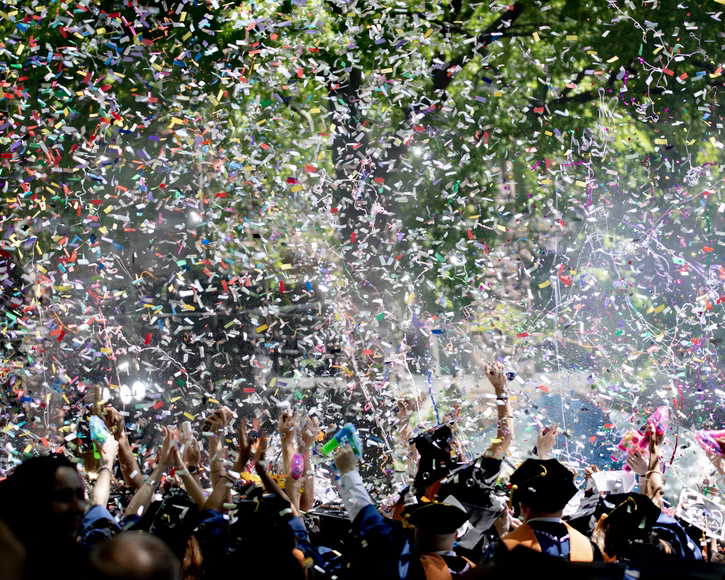 Collect Data
Participant Zoom Chat: 
Where has a student you taught gone to college, and why did he/she go there (Benefit/Costs)?
Part 3: Digital Share
How do you share student thoughts about college decisions?
Padlet
Digital Assessments
Activity Overview
Create a “shelf” Padlet with questions. Have students add their initials and respond to each question. Model answers.

Questions: 
What are your top 3 college choices, and why?
What major are you hoping to pursue, and why?
If you had to decide today, which college would you choose, and why?
What career do you hope to pursue?
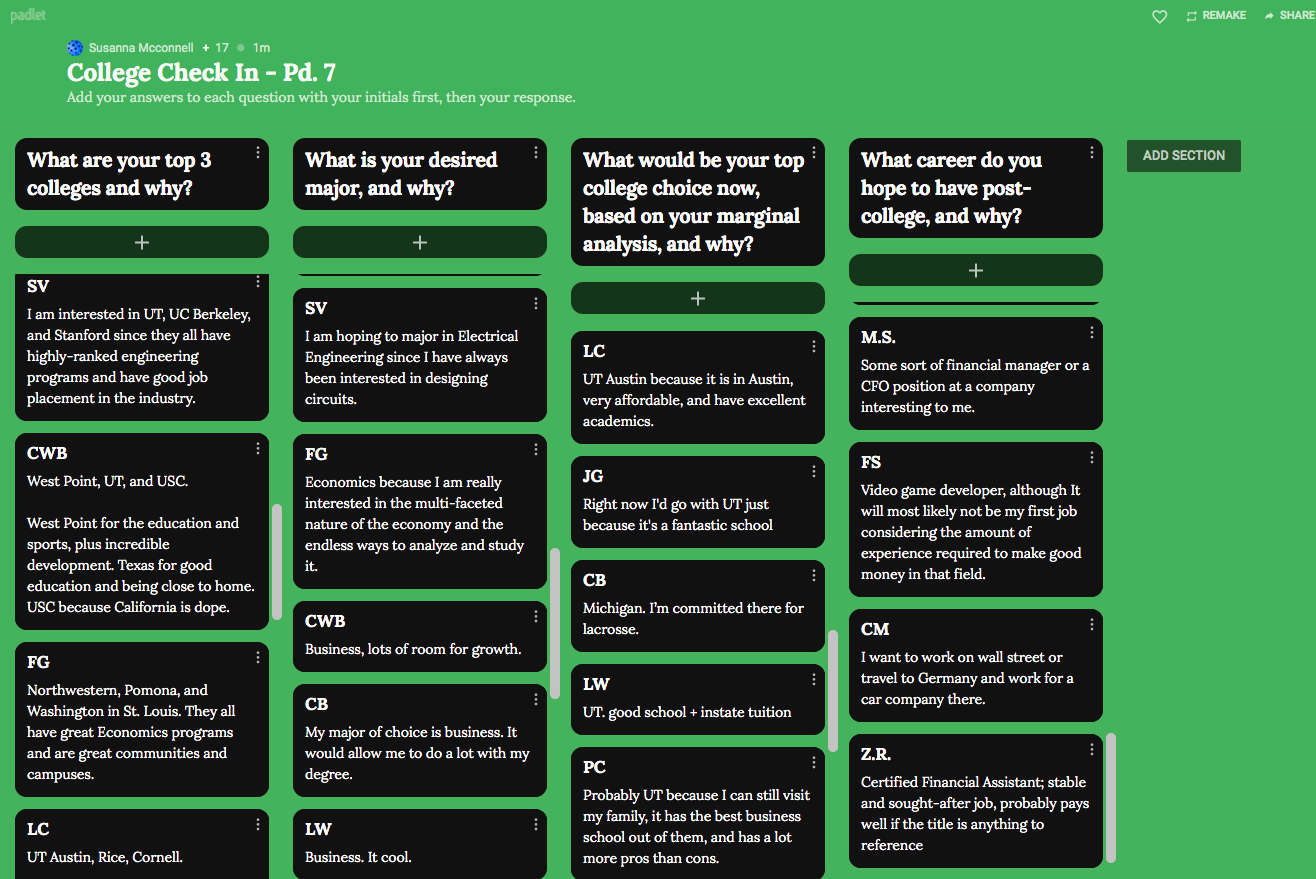 Padlet Example
Padlet Analysis + Discussion Prompts
Think, Pair, Share
What trends do you see in our class?
What questions do you now have for a peer?
Part 4: Alumni Insights
How can you answer student questions about college?
Alumni College Panel
College Panel Overview
Compile a panel of 4-5 alumni to speak in your classes about their college experience.

Share an editable Google sheets of class times for alumni to sign up.
Select a student moderator.
Setup the panel, with strict guidelines.
Compile questions for the moderator to ask the alumni.
College Panel Sample Questions
What advice do you have for students for finding the right fit for college?

How do you study in college and how does this compare to high school?

What has been your biggest challenge to adjusting to college life and increased independence? 

What is something you would encourage students to appreciate as they are in their last year of high school that they might miss in the future?
College Panel In Action
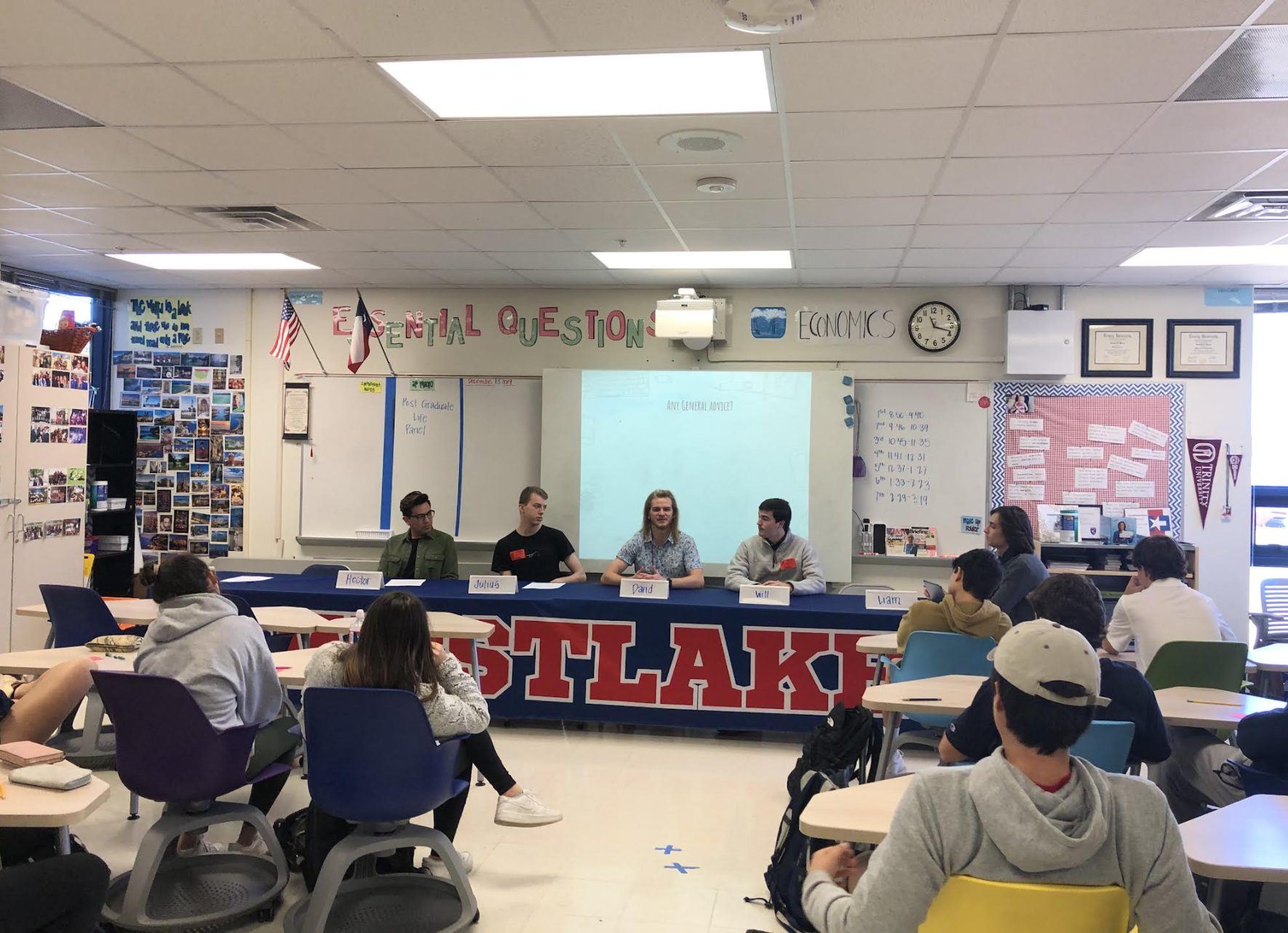 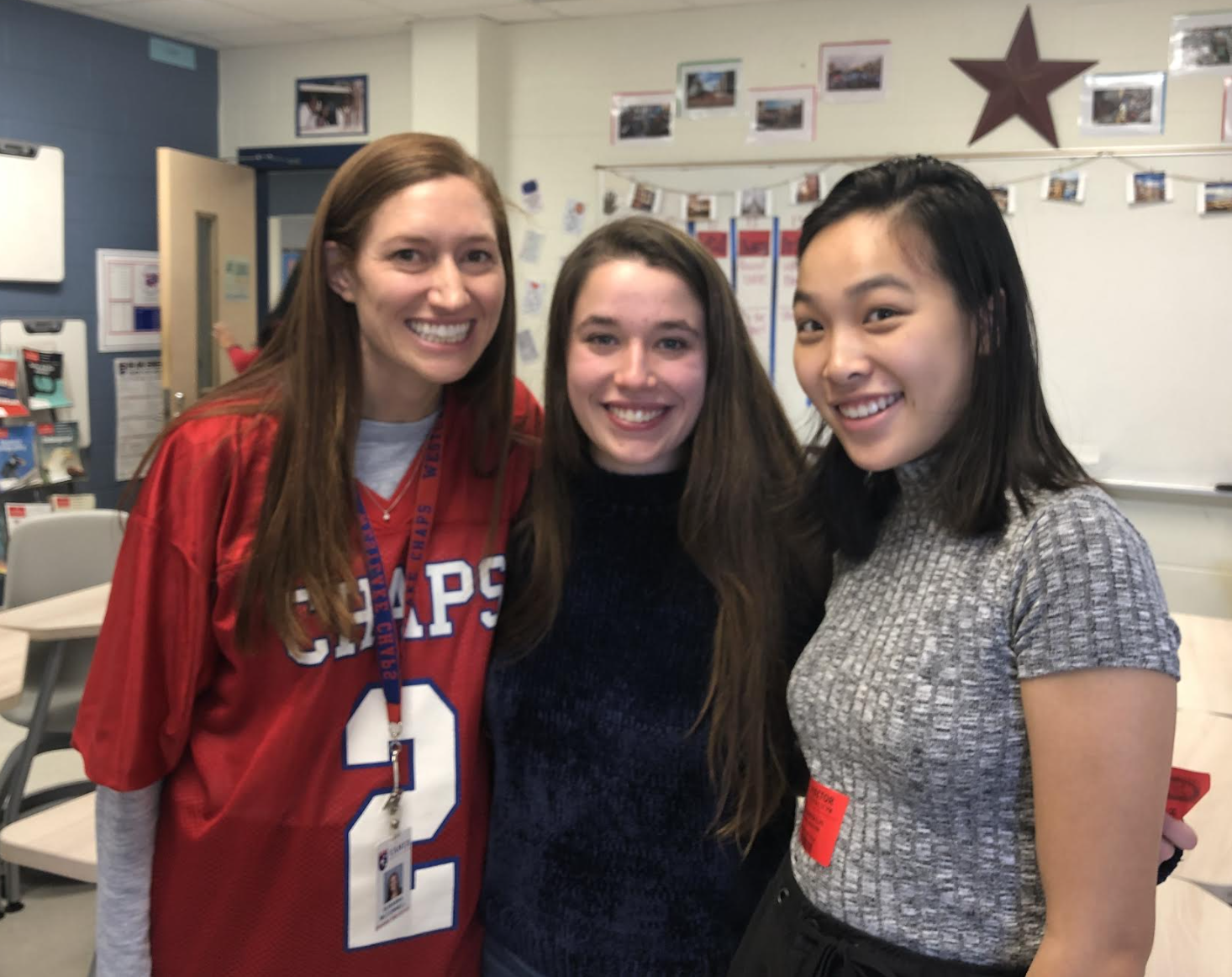 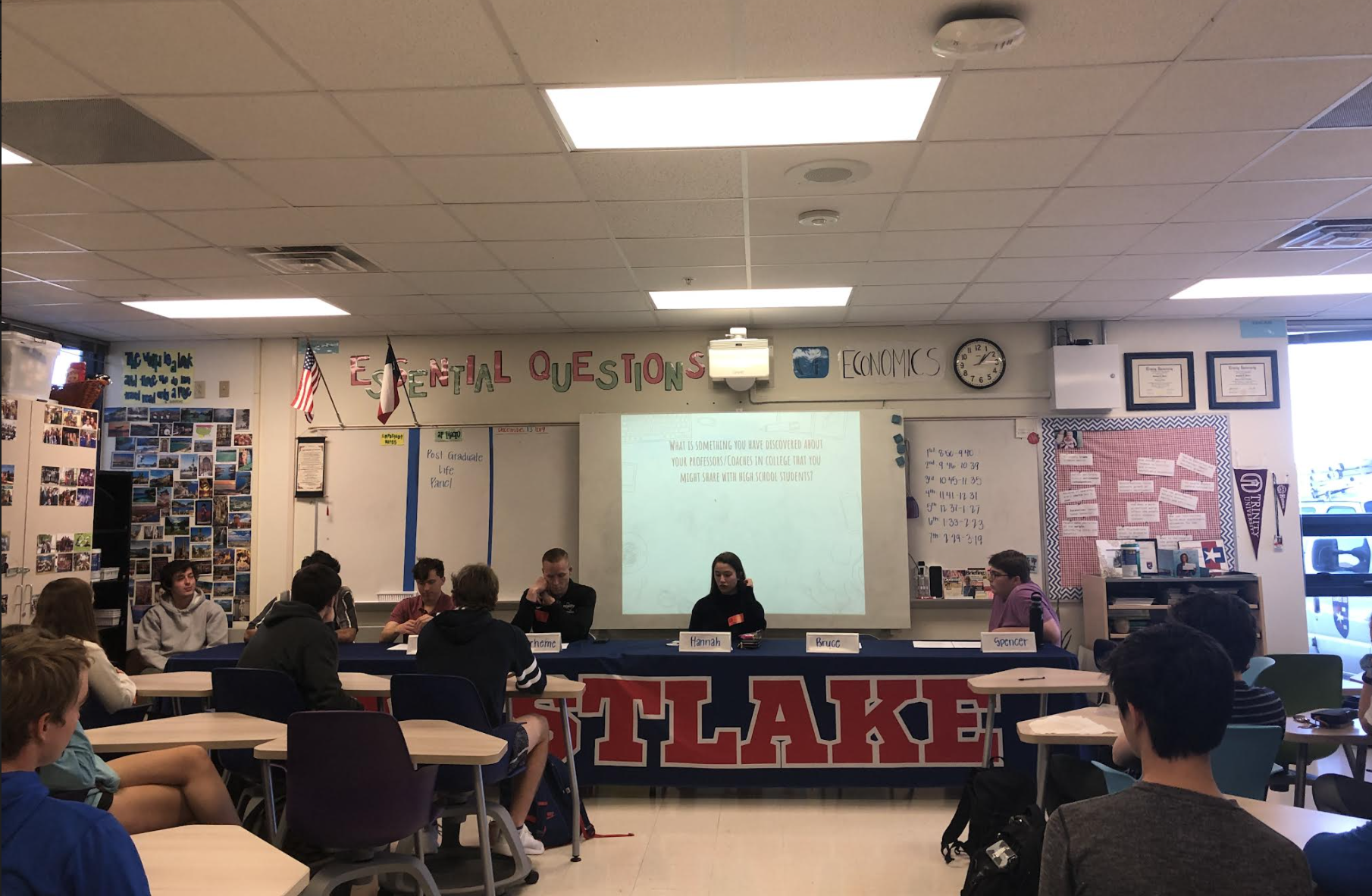 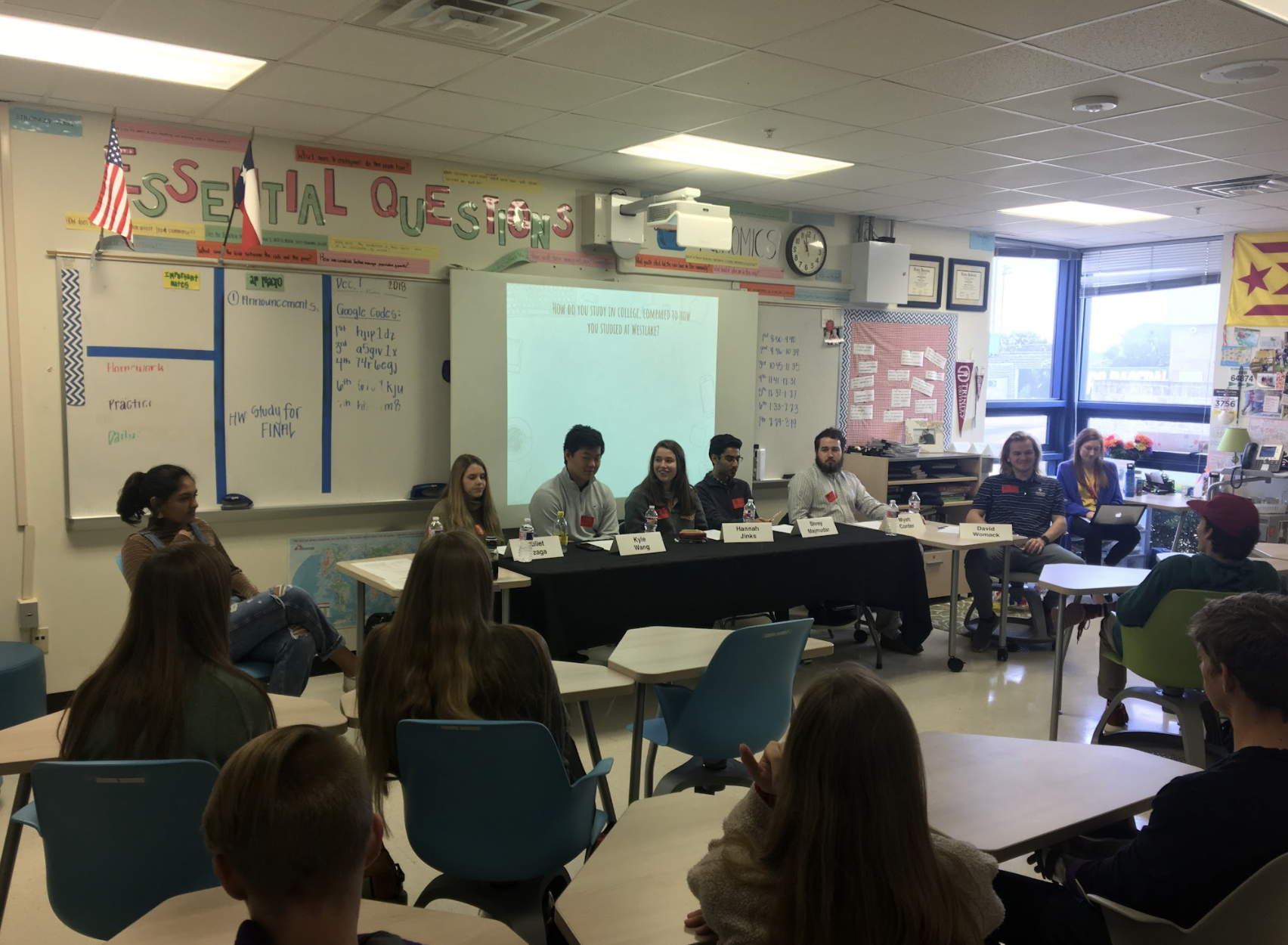 Alumni Perspectives
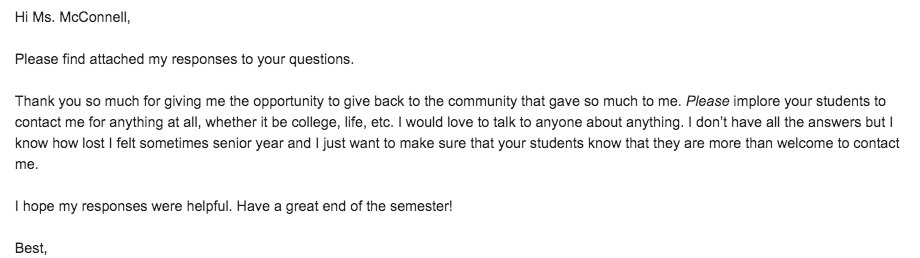 Alumni can email responses to the questions for students to read!
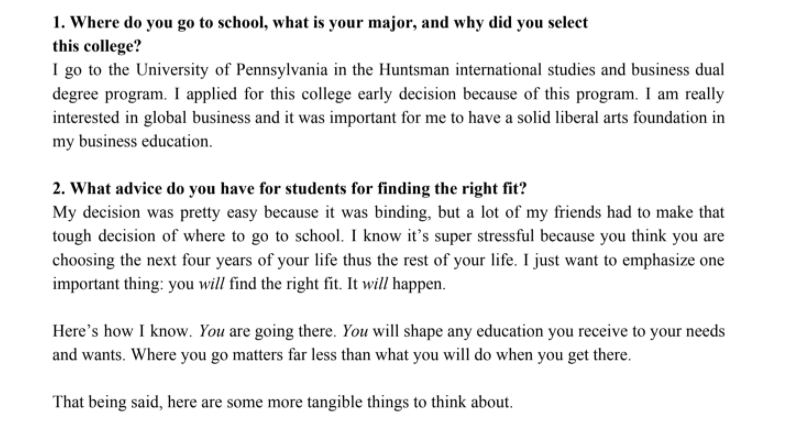 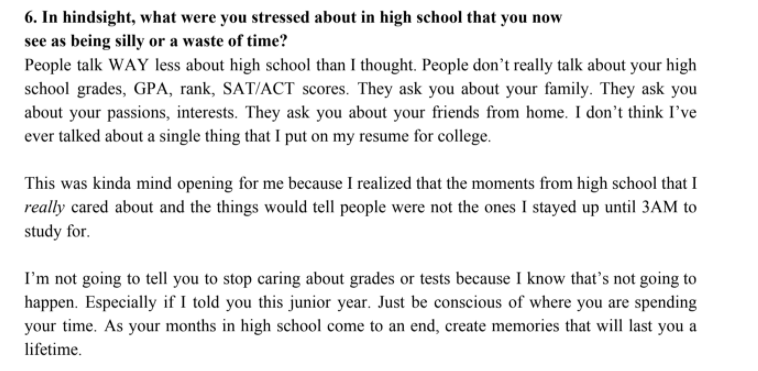 Review
Strategies for Integrating The Economics of College into Classrooms
Warm Ups
Paying College Athletes
What, So What, Now What (Video)
Poll - College athletes
Google Question (Article)

College Research + Decision-Making
Marginal Analysis of Colleges
Digital Collaborative Assessment
Padlet 
Small Table Discussion


Alumni Insights
College Panel
Email Insights
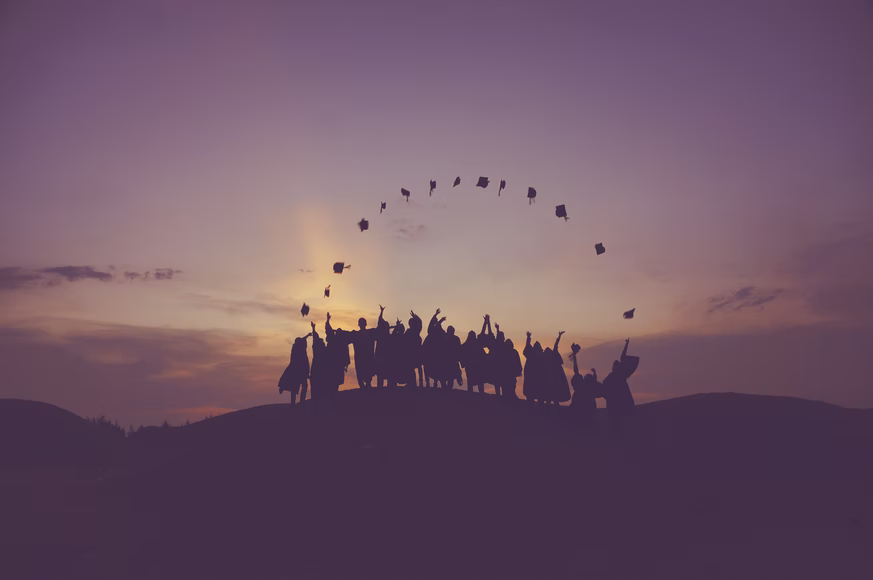 Reflect
How can you use these ideas in your classroom?
Zoom Chat
References
Unsplash Photos
CNBC: Student Athletes Can Be Paid
Business Insider: Name, Image, and Likeness
Prep Scholar: Best College Search Websites
Padlet
Susanna Pierce McConnell: TPT Store - Marginal Analysis of Colleges
CEE Affiliates
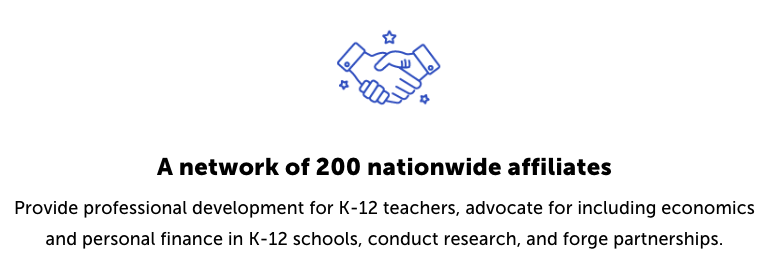 https://www.councilforeconed.org/resources/local-affiliates/
Thank You to Our Sponsors!
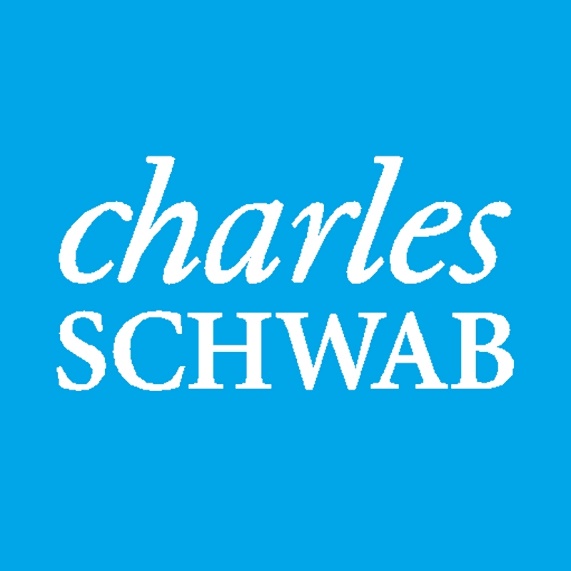 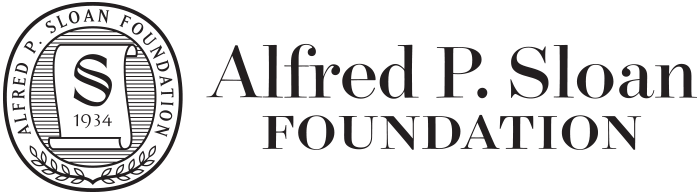 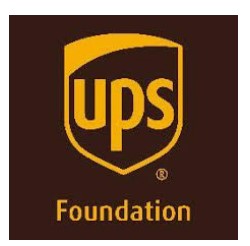 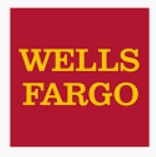 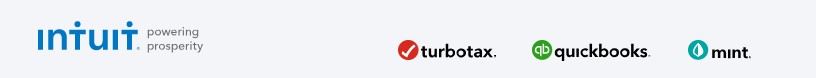